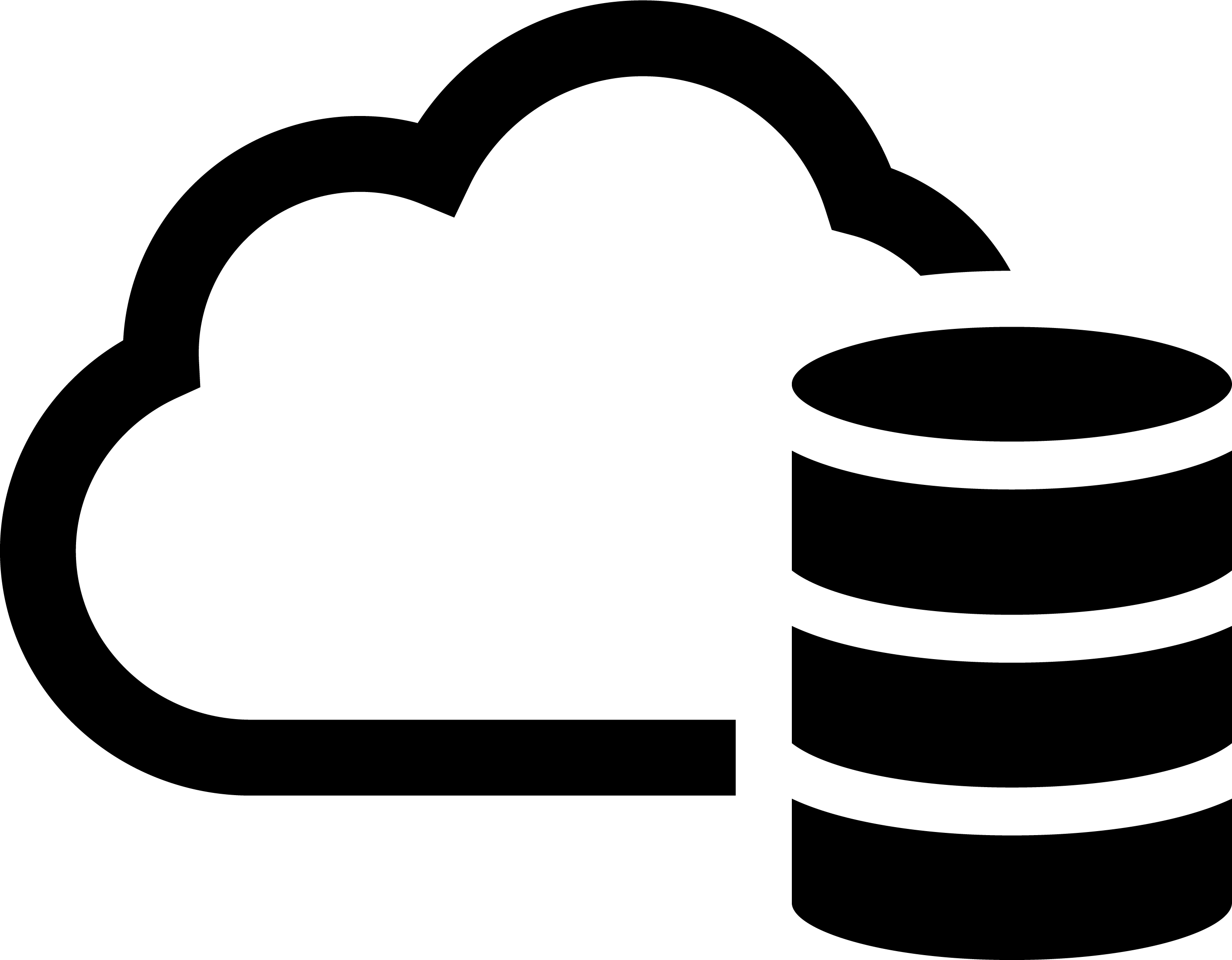 教育プログラム実施
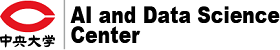 計測機器の貸与
硬式野球部
ソフトボール部
iDSプログラム
理工学部統計科学研究室　など
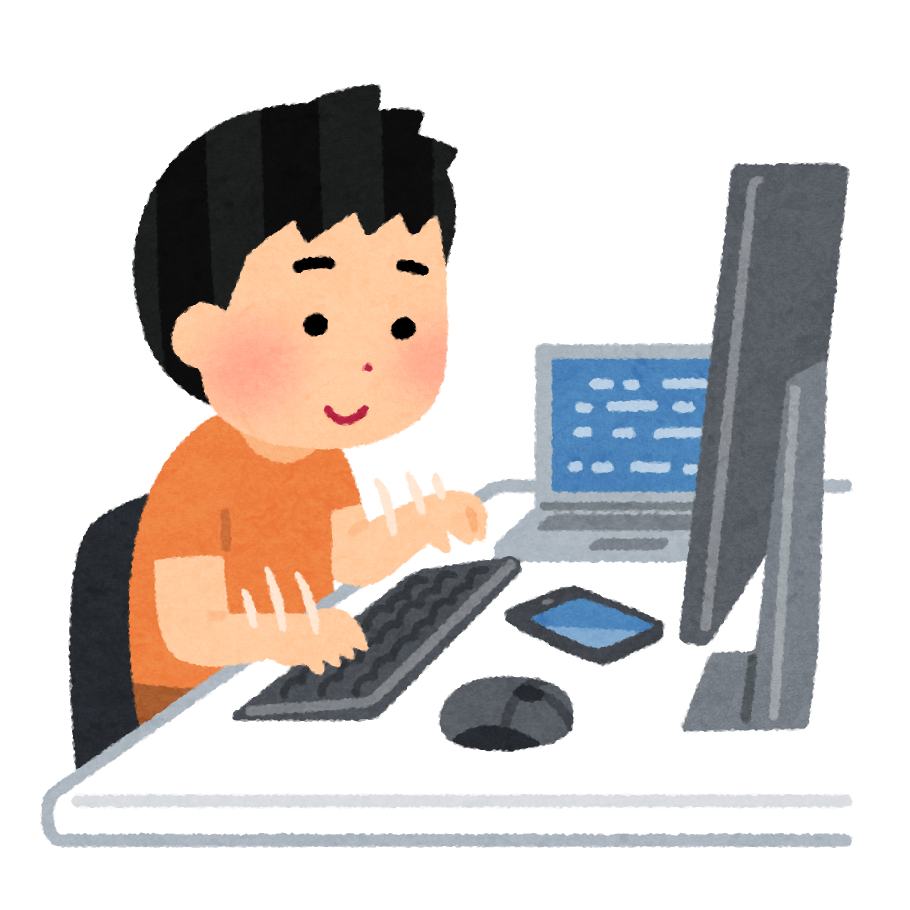 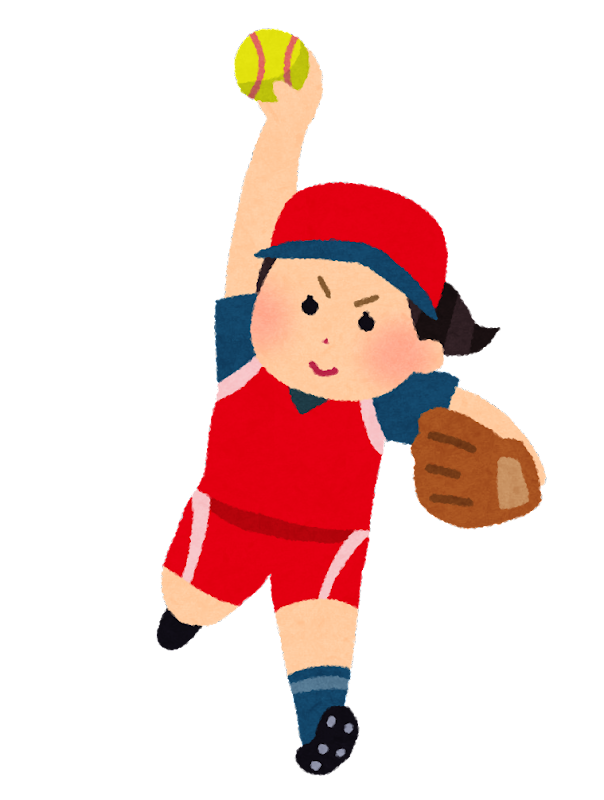 分析結果
共有・協議
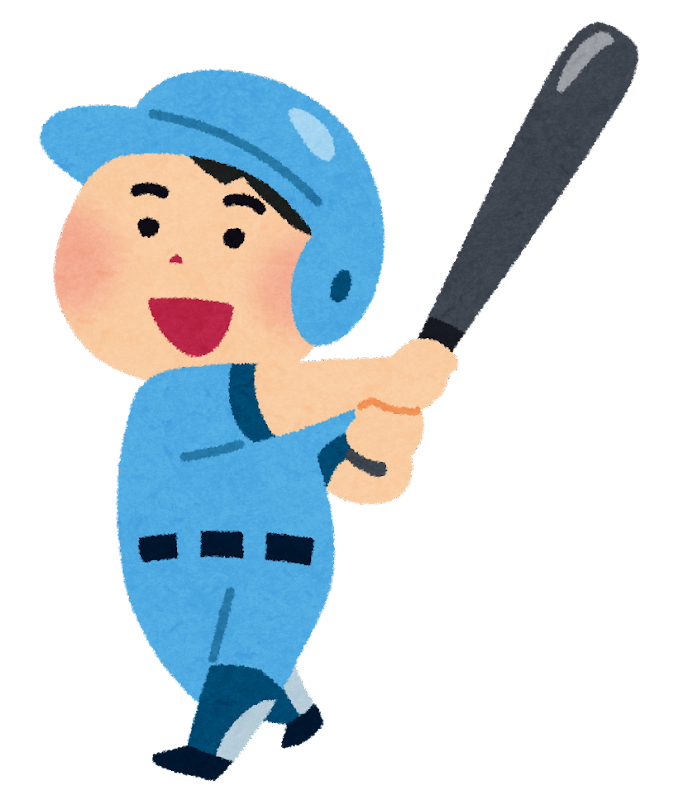 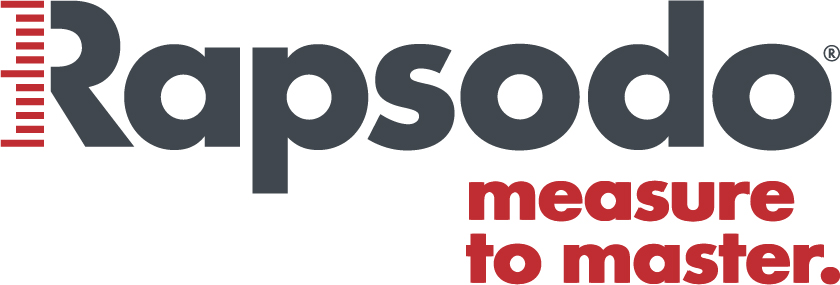 実データを用いた
データサイエンス教育
データ利用基盤
の提供
スポーツの振興
データ蓄積
データ分析